Word of the Day
Autumn Term 2020
Week 8 – 19th October 2020
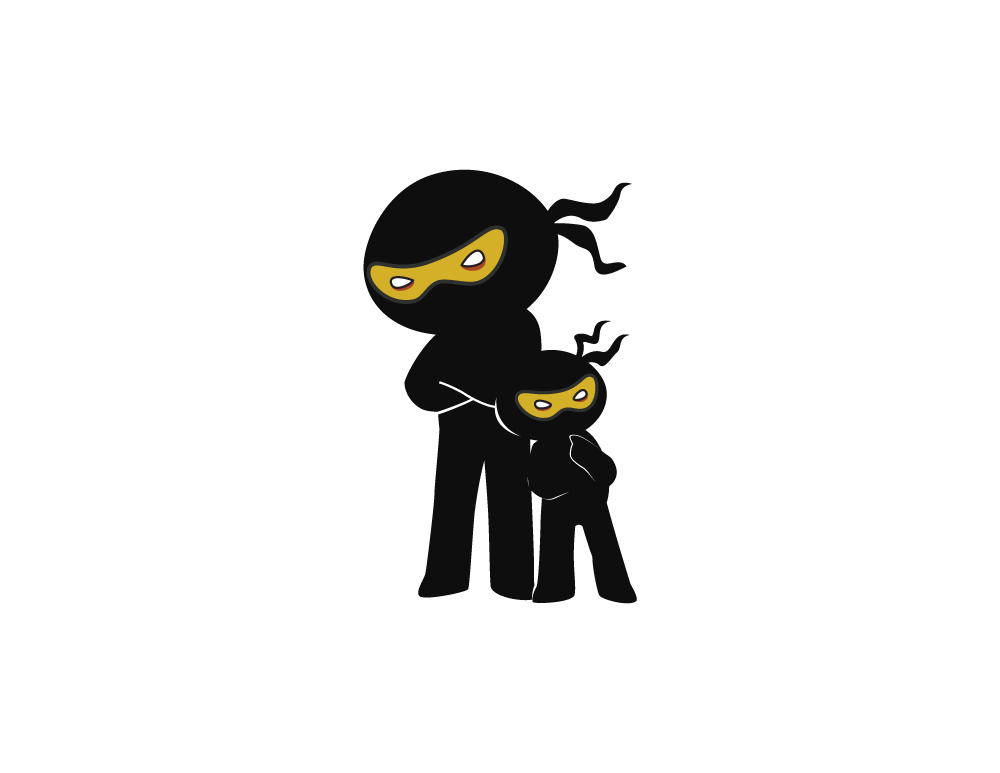 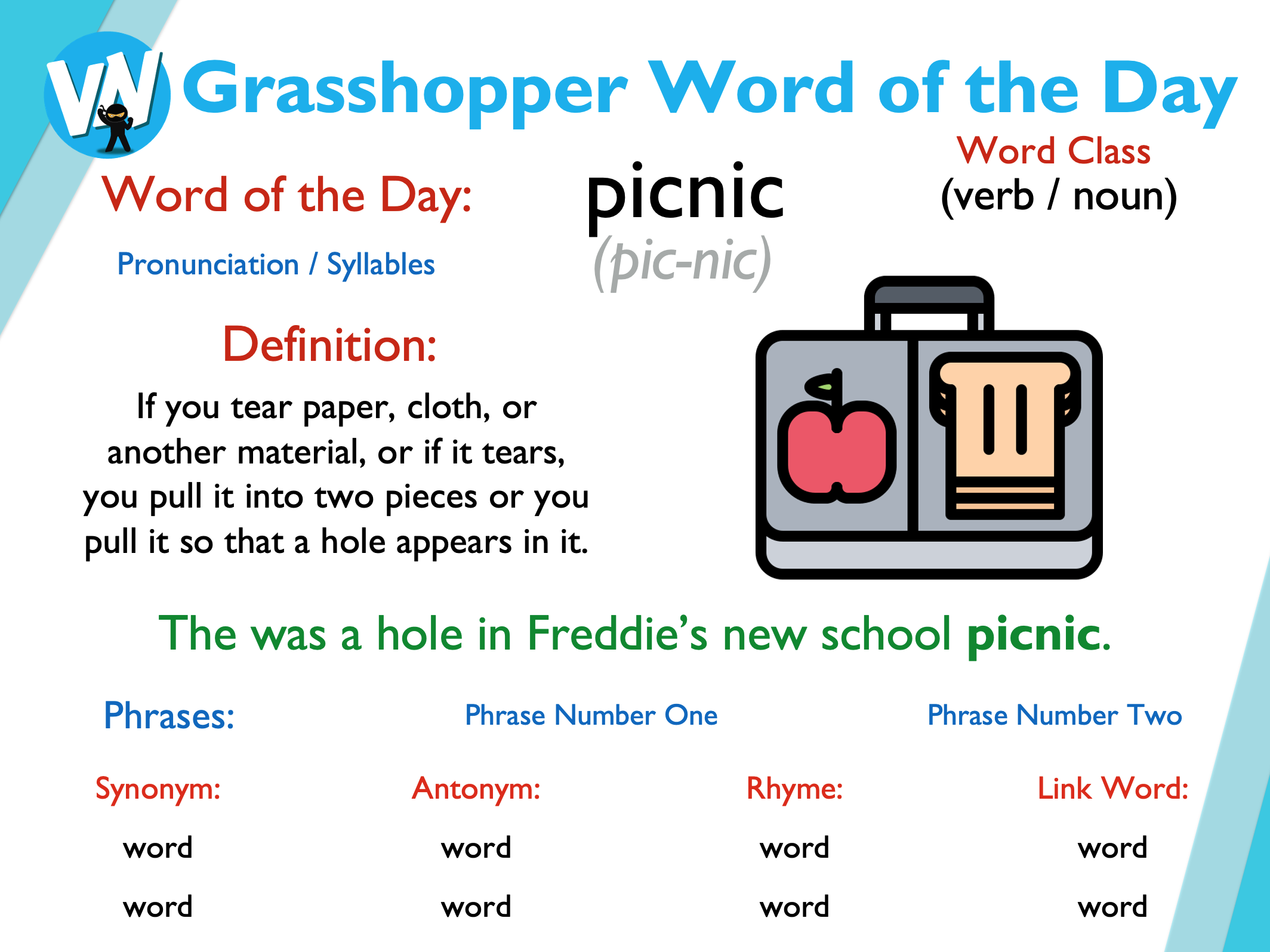 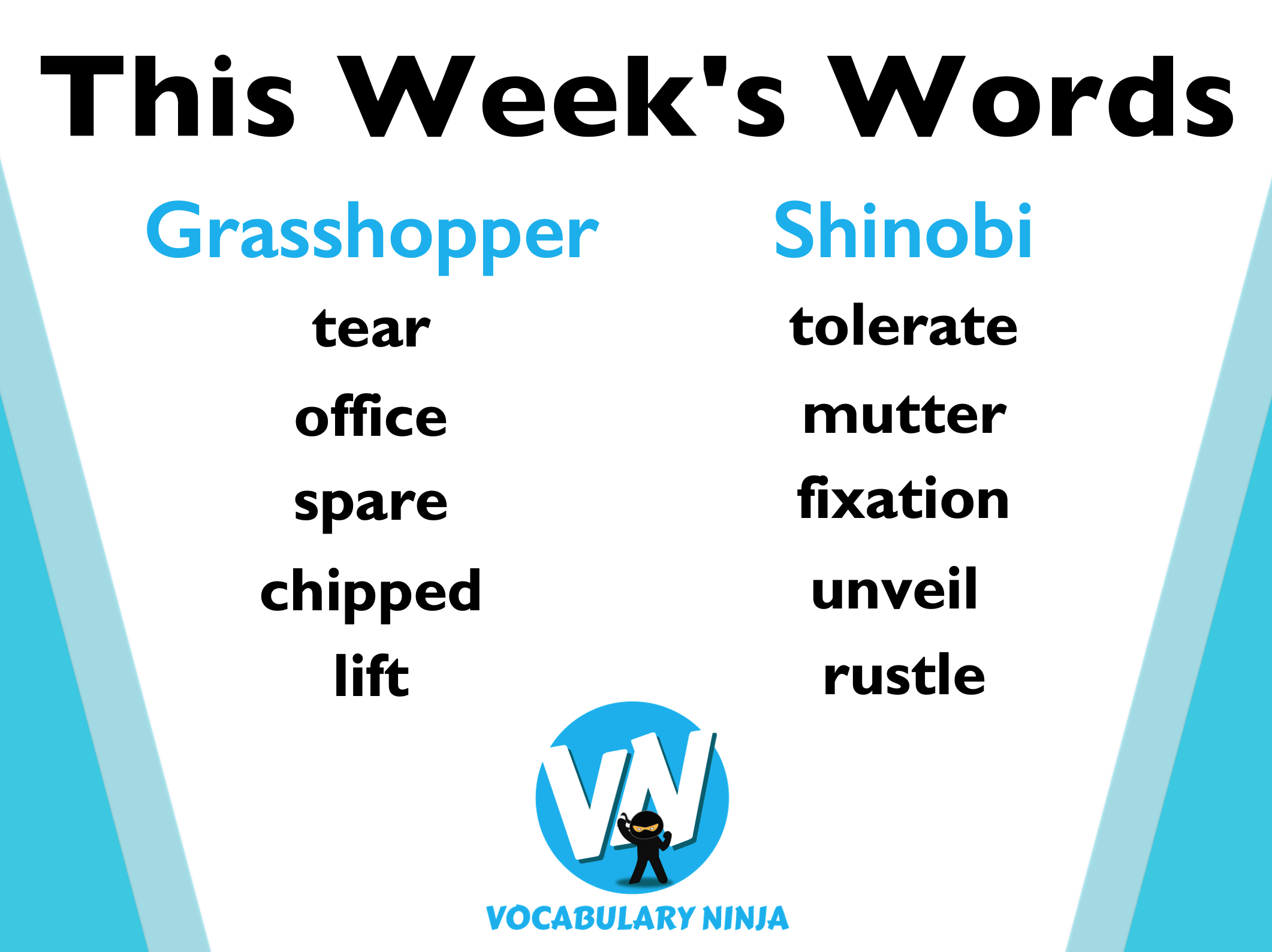 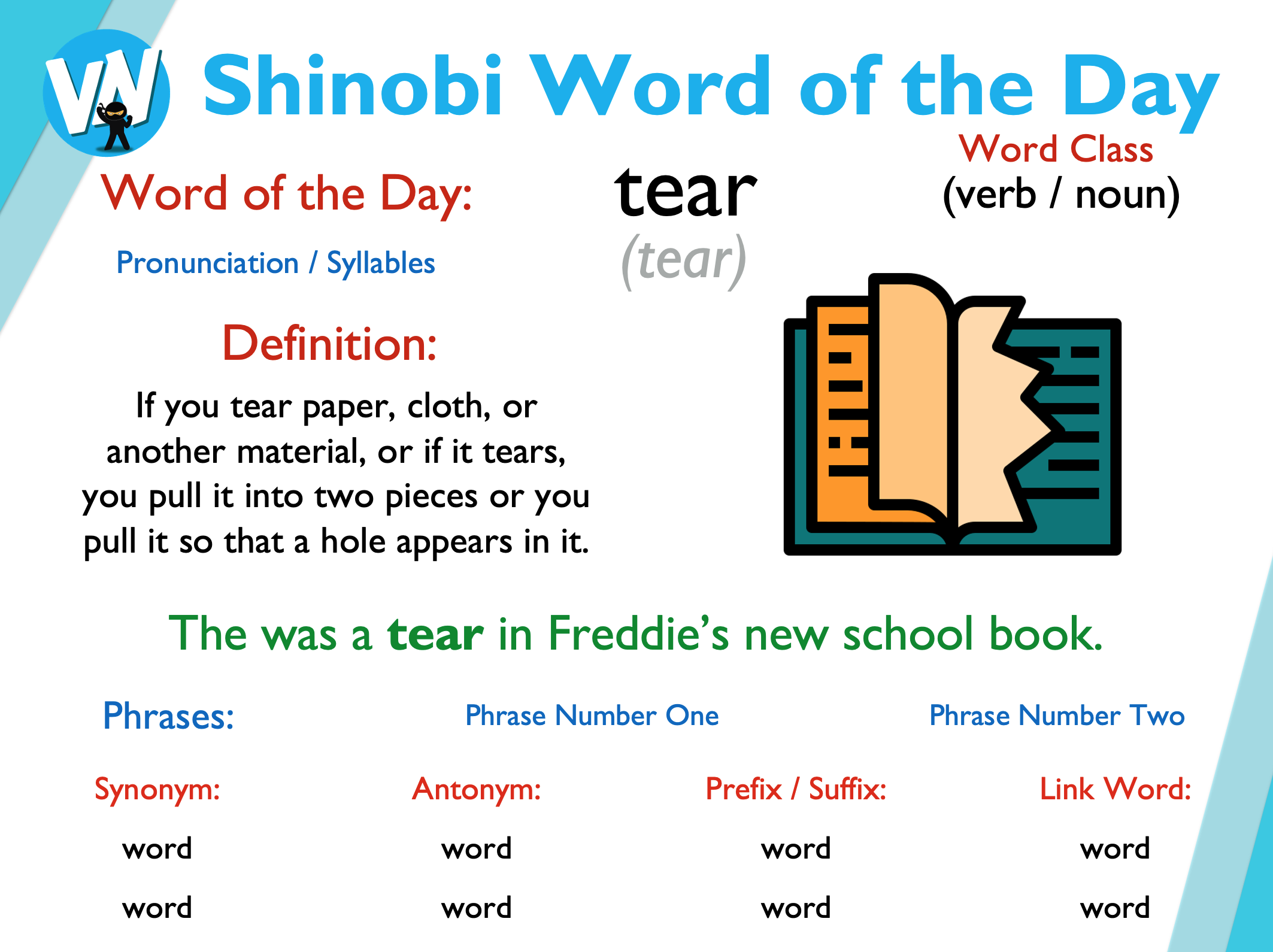 'Words unlock the doors to a world of understanding...'
This Week's Words
Shinobi
Grasshopper
steal
vote
symbol
taste
adapt
vanish
maximum
duvet
consistent
fur
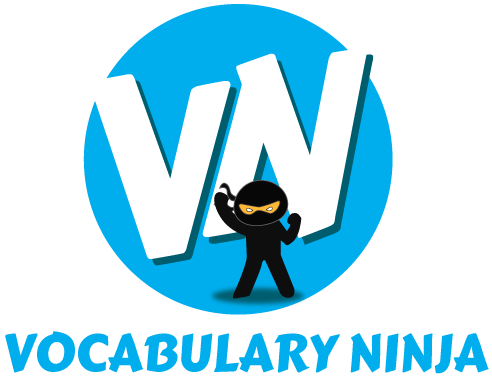 Grasshopper (Tier 1)
vote
taste
vanish
duvet
fur
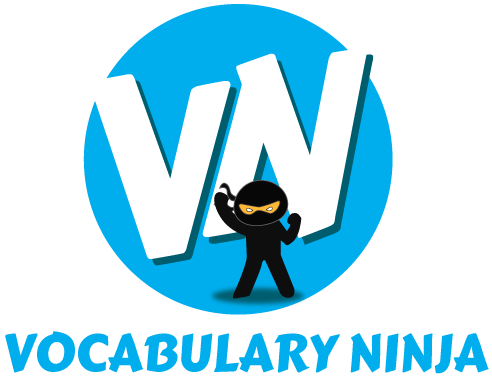 Shinobi (Tier 2)
steal
symbol
adapt
maximum
consistent
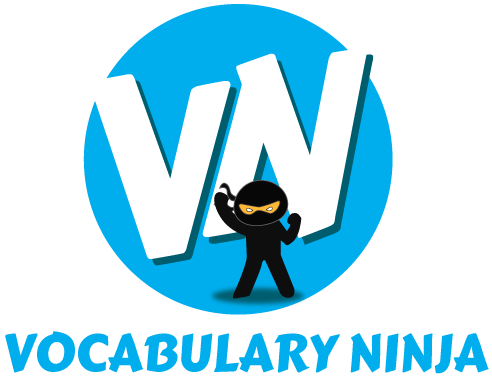 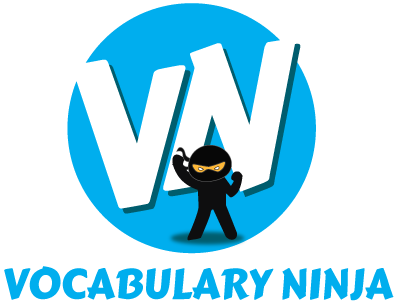 Grasshopper Word of the Day
Word Class
vote
Word of the Day:
(noun / verb)
(vote)
Pronunciation / Syllables
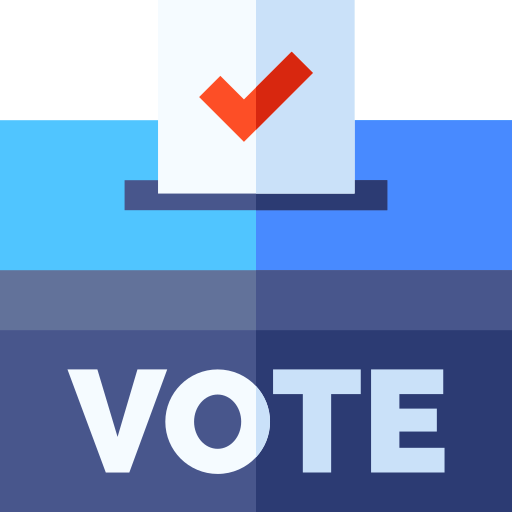 Definition:
A vote is an occasion when a group of people make a decision by each person indicating his or her choice. The choice that most people support is accepted.
The class voted for Courtney to be the playground buddy.
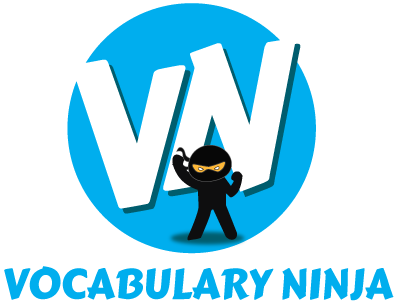 Grasshopper Word of the Day
Word Class
taste
Word of the Day:
(noun / verb)
(taste)
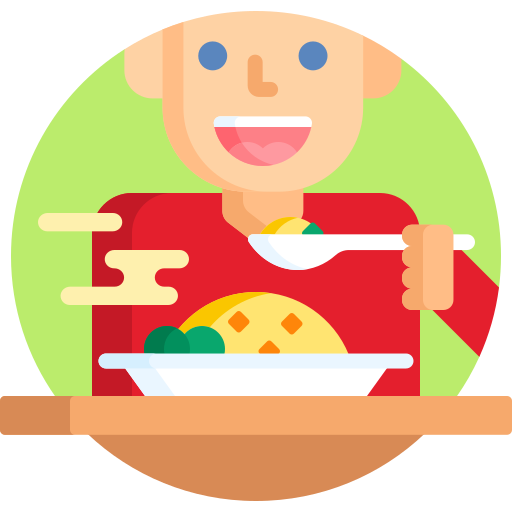 Pronunciation / Syllables
Definition:
Taste is one of the five senses that people have. When you have food or drink in your mouth, your sense of taste makes it possible for you to know what it is.
I could taste the cheese inside the pie.
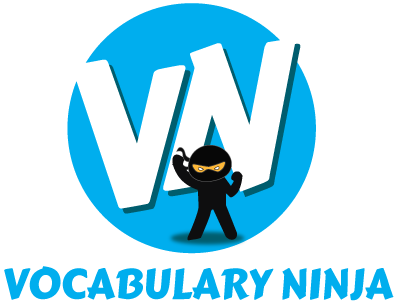 Grasshopper Word of the Day
Word Class
vanish
Word of the Day:
(verb)
(van-ish)
Pronunciation / Syllables
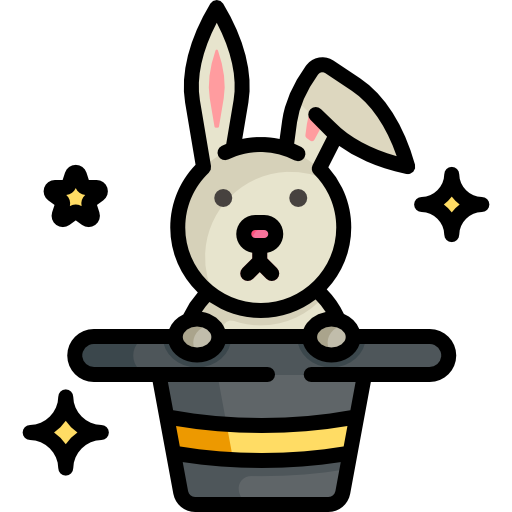 Definition:
If someone or something vanishes, they disappear suddenly or in a way that cannot be explained.
Ezra’s coat had vanished from the peg.
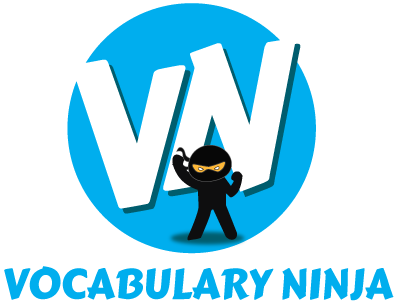 Grasshopper Word of the Day
Word Class
duvet
Word of the Day:
(noun)
(du-vet)
Pronunciation / Syllables
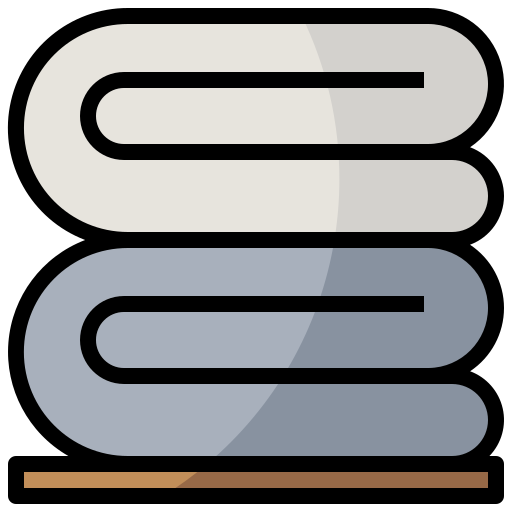 Definition:
A duvet is a large cover filled with feathers or similar material which you put over yourself in bed instead of a sheet and blankets.
The thick duvet kept me warm at night.
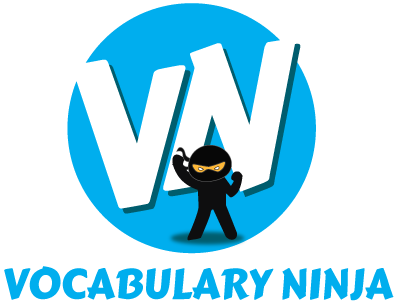 Grasshopper Word of the Day
Word Class
fur
Word of the Day:
(noun)
(fur)
Pronunciation / Syllables
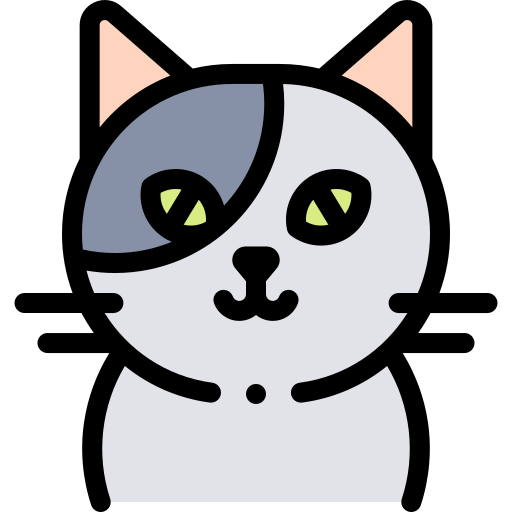 Definition:
Fur is the thick and usually soft hair that grows on the bodies of many mammals.
The cat had soft and smooth grey fur.
Shinobi Word of the Day
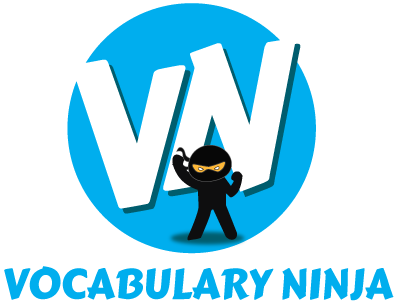 Word Class
steal
Word of the Day:
(verb)
(steal)
Pronunciation / Syllables
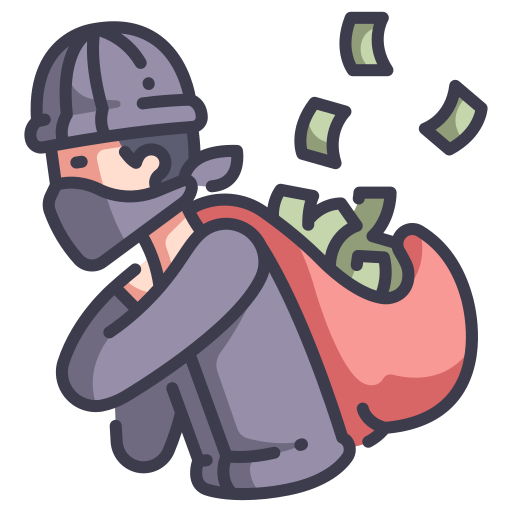 Definition:
If you steal something from someone, you take it away from them without their permission and without intending to return it.
Jeremy stole Ismail’s pencil from his table.
Shinobi Word of the Day
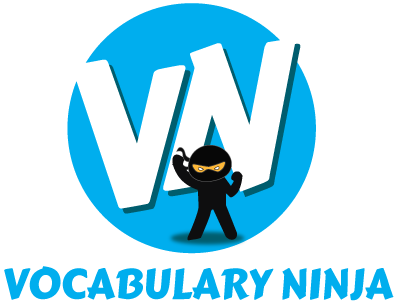 Word Class
symbol
Word of the Day:
(noun)
(sym-bol)
Pronunciation / Syllables
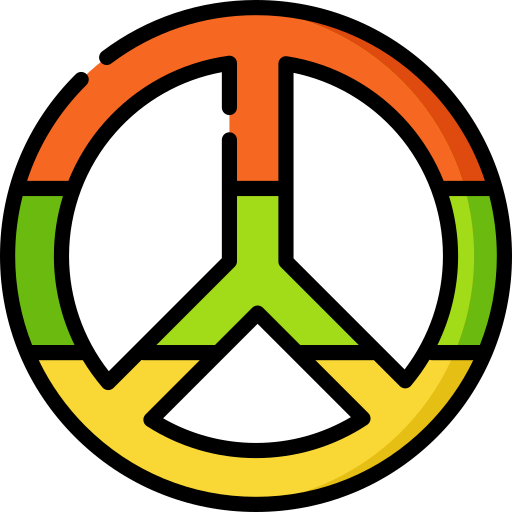 Definition:
A symbol of something such as an idea is a shape or design that is used to represent it.
The symbol for peace was known across the world.
Shinobi Word of the Day
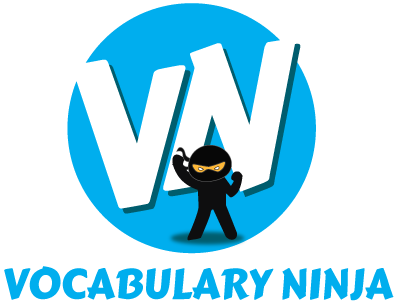 Word Class
adapt
Word of the Day:
(verb)
(a-dapt)
Pronunciation / Syllables
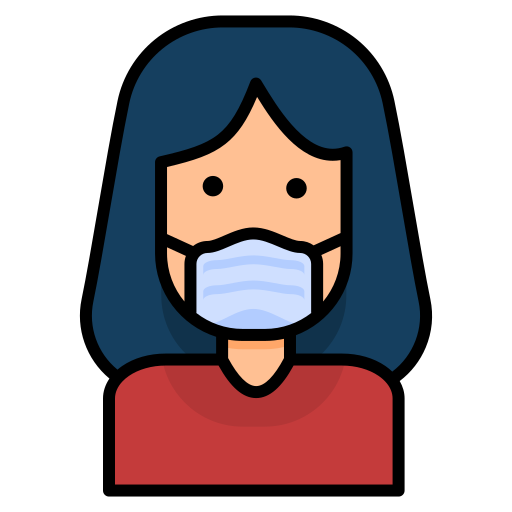 Definition:
If you adapt to a new situation or adapt yourself to it, you change your ideas or behaviour in order to deal with it successfully.
Everyone needed to adapt and begin to wear facemasks.
Shinobi Word of the Day
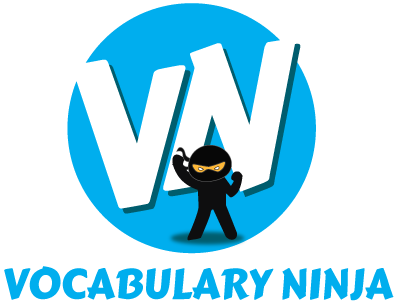 Word Class
maximum
Word of the Day:
(adjective)
(max-i-mum)
Pronunciation / Syllables
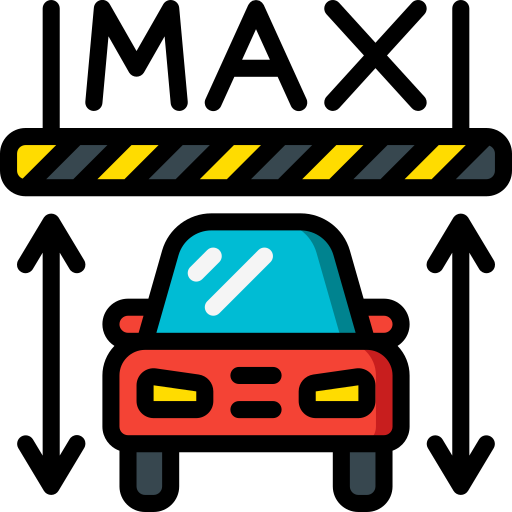 Definition:
You use maximum to describe an amount which is the largest that is possible, allowed, or required.
The maximum entry height was 200cm.
Shinobi Word of the Day
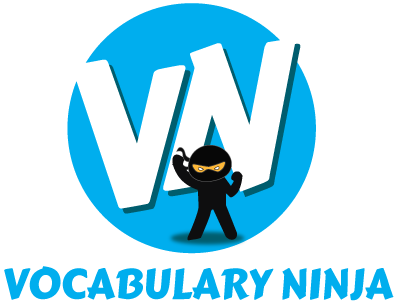 Word Class
consistent
Word of the Day:
(adjective)
(con-sist-ent)
Pronunciation / Syllables
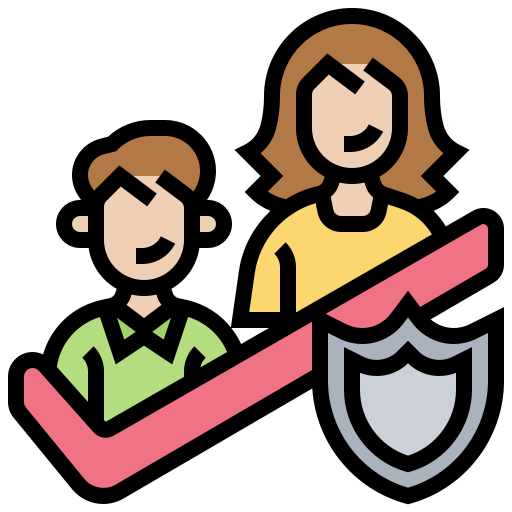 Definition:
Someone who is consistent always behaves in the same way, has the same attitudes towards people or things, or achieves the same level of success in something.
Miss Cavill was consistent with her daily classroom routine.
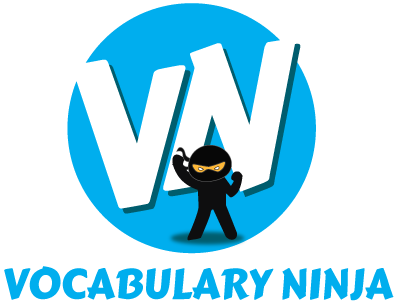 vote
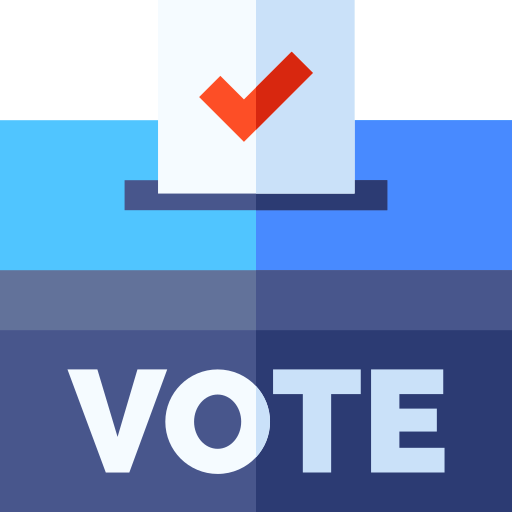 taste
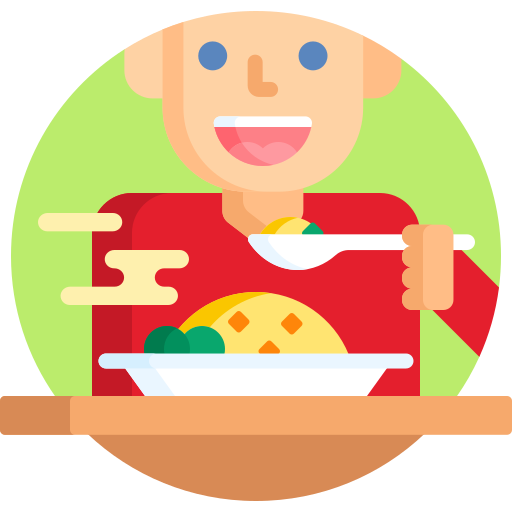 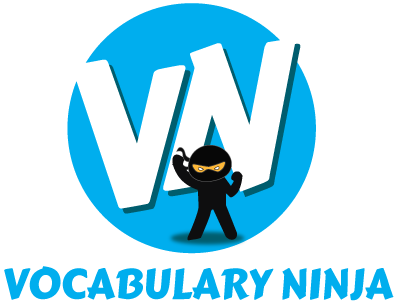 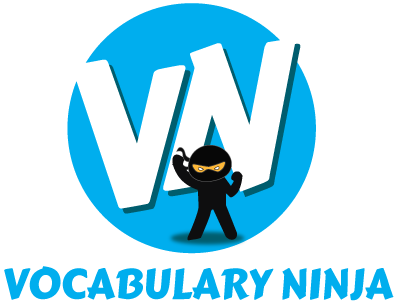 vanish
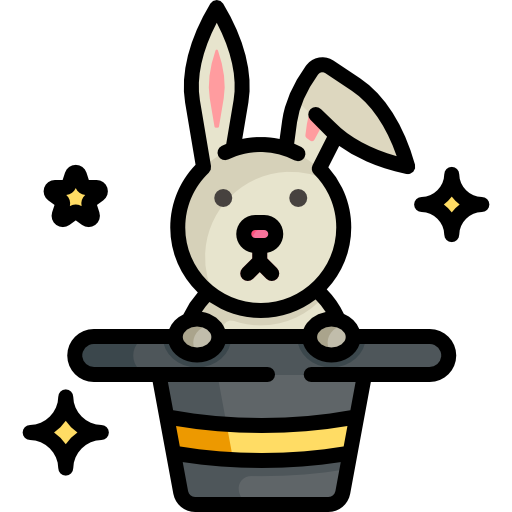 duvet
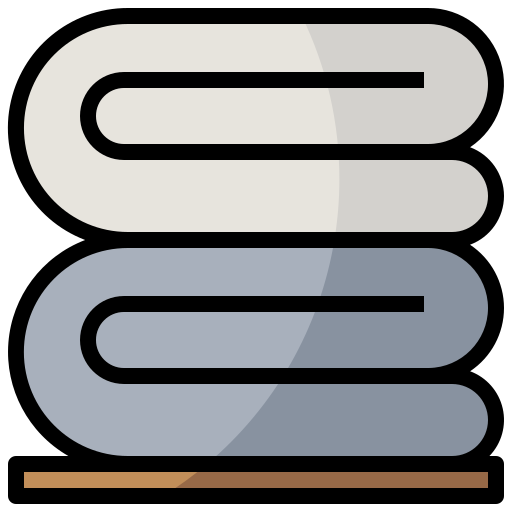 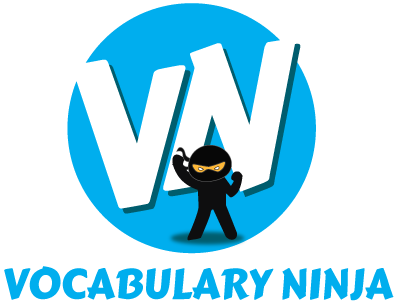 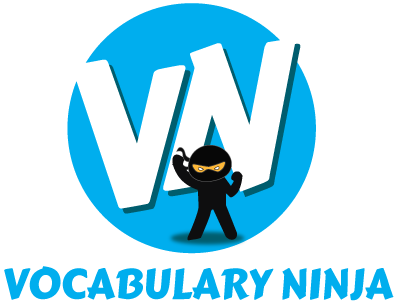 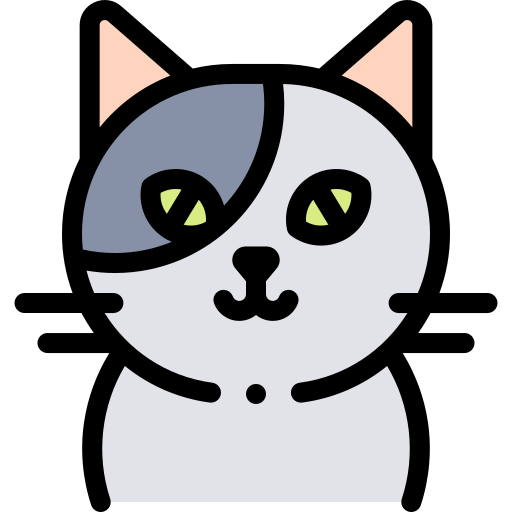 fur
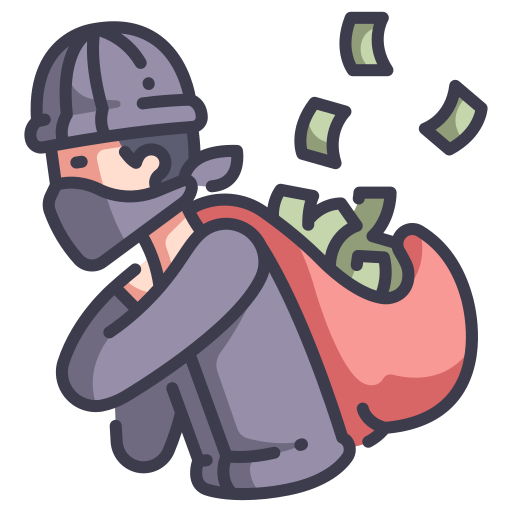 steal
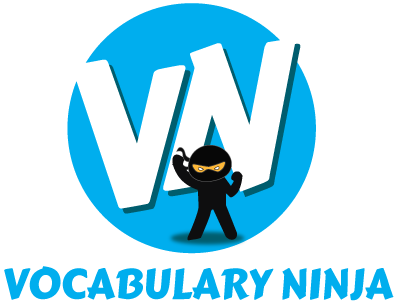 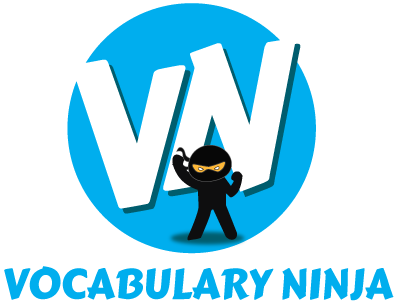 symbol
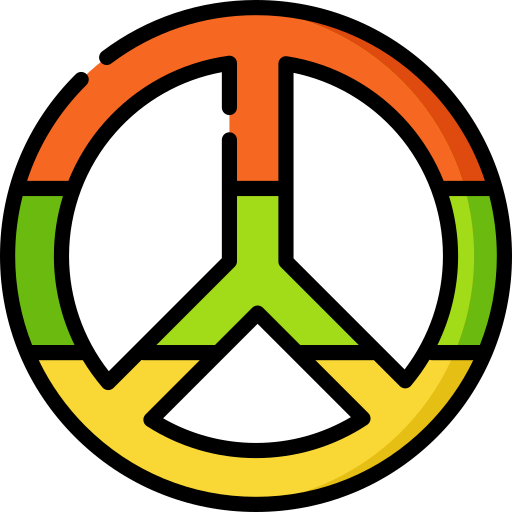 adapt
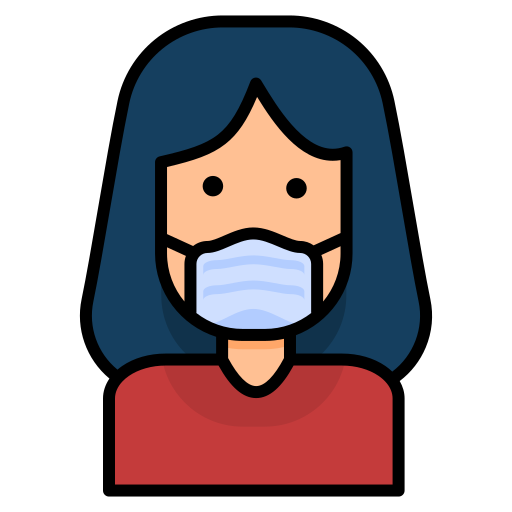 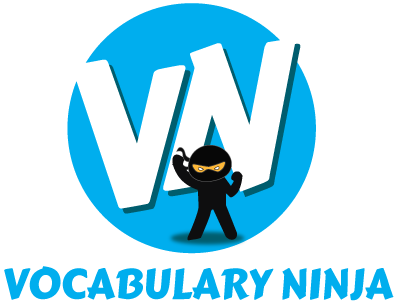 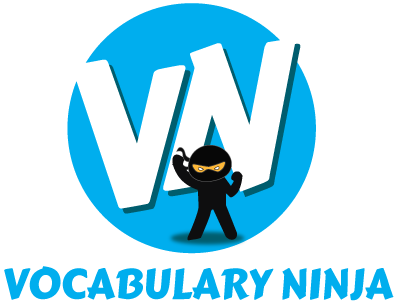 maximum
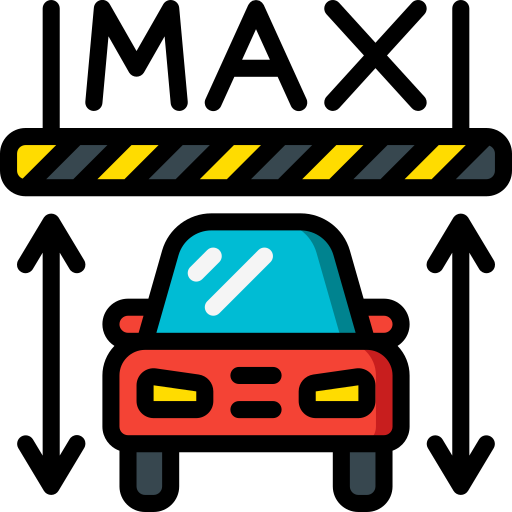 consistent
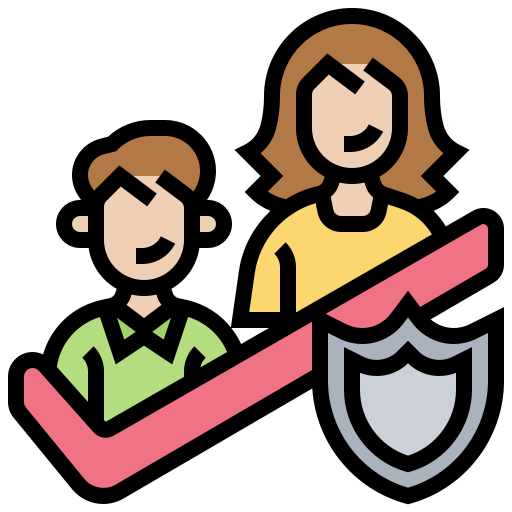 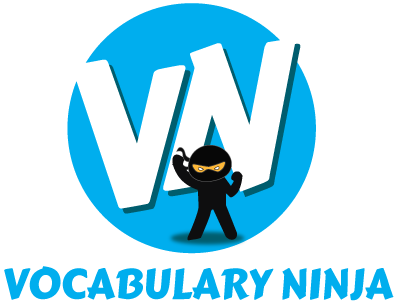